Higiene e saúde
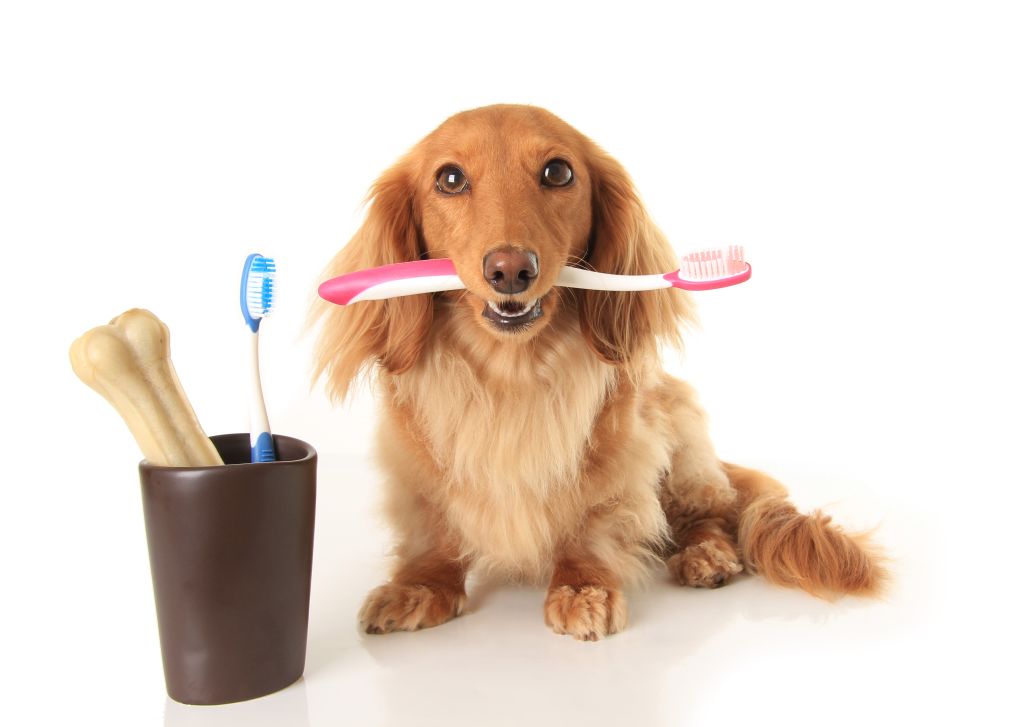